Type-Specialized Staged Programmingwith Process Separation
Yu David Liu, State University of New York at Binghamton
Christian Skalka, University of Vermont
Scott Smith, Johns Hopkins University

WGP’09
 08/30/2009
〈ML〉in a Nutshell
A staging calculus
Programming abstractions to allow a program at certain stage to manipulate/generate code of the next stage
Familiar related work: macro languages, code generation systems
Features of 〈ML〉:
Process separation: no shared memory between stages
Type abstraction: one stage can refine types of the next
Types as values
Sound static type system
General Purpose But with a Focus
〈ML〉is a general-purpose staging calculus; related to MetaML-like languages
〈ML〉is strongly motivated for programming resource-constrained embedded systems
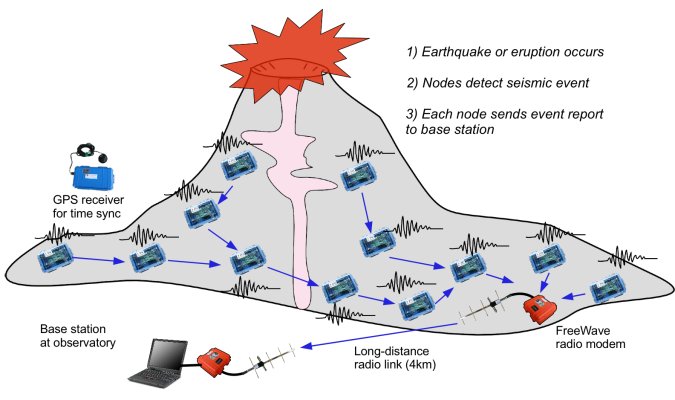 Source: http://www.eecs.harvard.edu/~mdw/proj/volcano/
Grand Challenges for Sensor Networks
Power Consumption
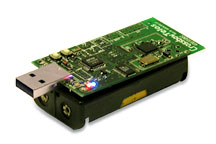 TELOSB mote, at http://www.xbow.com/
Memory Consumption
Programming Without Staging
uint32 self_addr;
void init () {
    self_addr = addr_setup();
}
void send (message_t msg) {
       msg.header.source = self_addr;
       …
}
void main { init(); 
            while(true) {send(some_msg)}; 
}
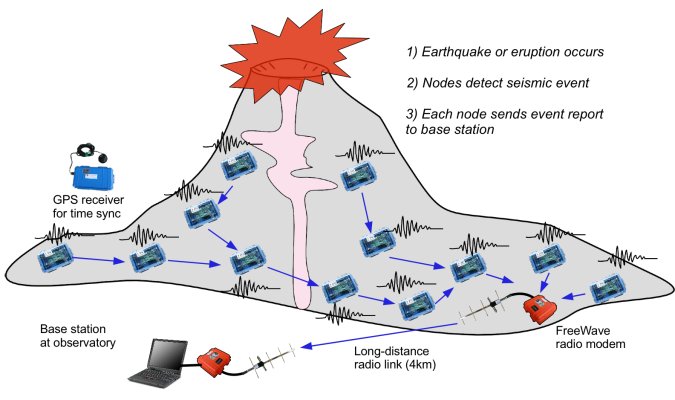 Note: Just a Toy Example
self_addr needs to be computed by mote (imagine a costly distributed address assignment protocol)
memory space needed for self_addr
Staging at Work
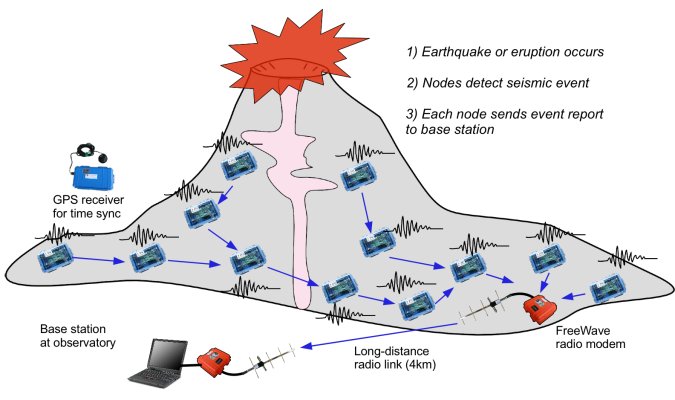 stagedcode = λ self_addr: 〈.uint32.〉〈
void main { 
   for (i=0; i<MAX; i++) {
    addr = getAddr(i); 
    run (stagedcode (lift addr));
   }  
}
void send (message_t msg) {
       msg.header.source = self_addr;
       …
}
void main {
    while(true) {send(some_msg)}; 
}
〉
Staging at Work
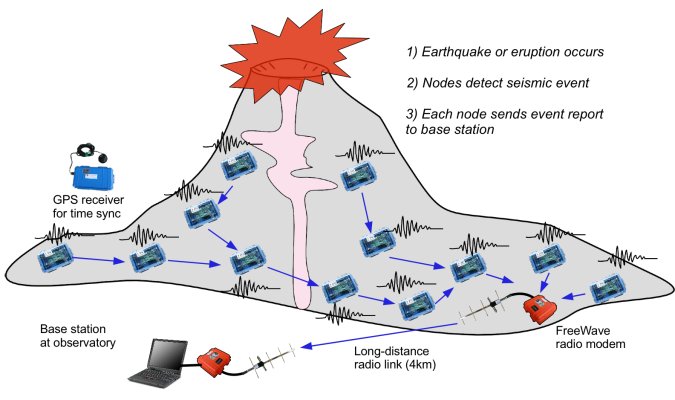 stagedcode = λ self_addr: 〈.uint32.〉〈
void main { 
   for (i=0; i<MAX; i++) {
    addr = getAddr(i); 
    run (stagedcode (lift addr));
   }  
}
void send (message_t msg) {
       msg.header.source = self_addr;
       …
}
void main {
    while(true) {send(some_msg)}; 
}
〉
Staging at Work
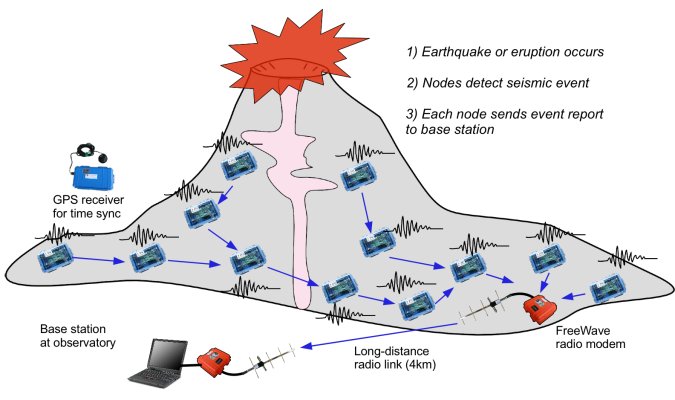 stagedcode = λ self_addr: 〈.uint32.〉〈
void main { 
   for (i=0; i<MAX; i++) {
    addr = getAddr(i); 
    run (stagedcode (lift addr));
   }  
}
void send (message_t msg) {
       msg.header.source = self_addr;
       …
}
void main {
    while(true) {send(some_msg)}; 
}
〉
Staging at Work
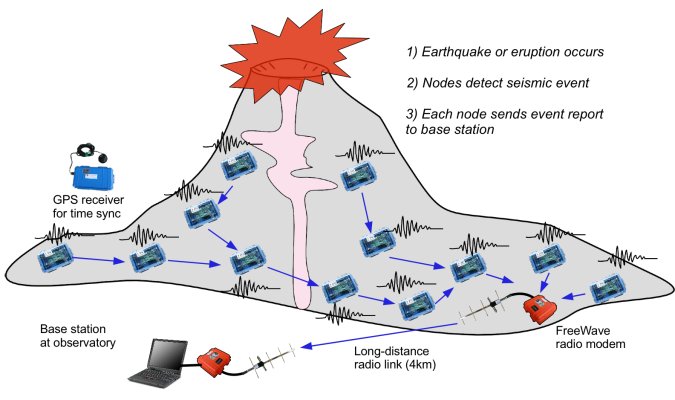 stagedcode = λ self_addr: 〈.uint32.〉〈
void main { 
   for (i=0; i<MAX; i++) {
    addr = getAddr(i); 
    run (stagedcode (lift addr));
   }  
}
void send (message_t msg) {
       msg.header.source = self_addr;
       …
}
void main {
    while(true) {send(some_msg)}; 
}
〉
Staging at Work
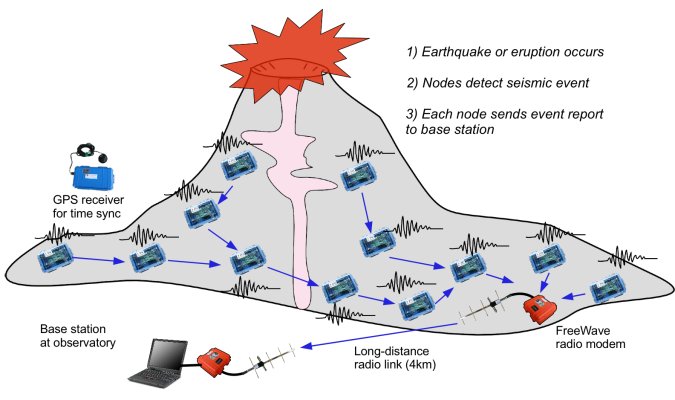 stagedcode = λ self_addr: 〈.uint32.〉〈
void main { 
   for (i=0; i<MAX; i++) {
    addr = getAddr(i); 
    run (stagedcode (lift addr));
   }  
}
void send (message_t msg) {
       msg.header.source = self_addr;
       …
}
void main {
    while(true) {send(some_msg)}; 
}
〉
Staging at Work
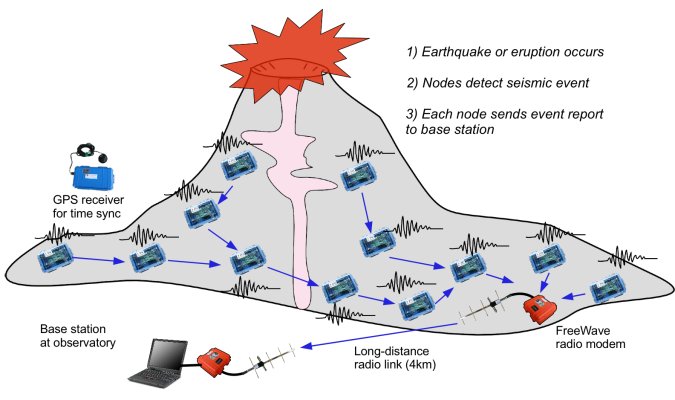 Stage Separation
stagedcode = λ self_addr: 〈.uint32.〉〈
void main { 
   for (i=0; i<MAX; i++) {
    addr = getAddr(i); 
    run (stagedcode (lift addr));
   }  
}
void send (message_t msg) {
       msg.header.source = self_addr;
       …
}
void main {
    while(true) {send(some_msg)}; 
}
〉
Staging at Work
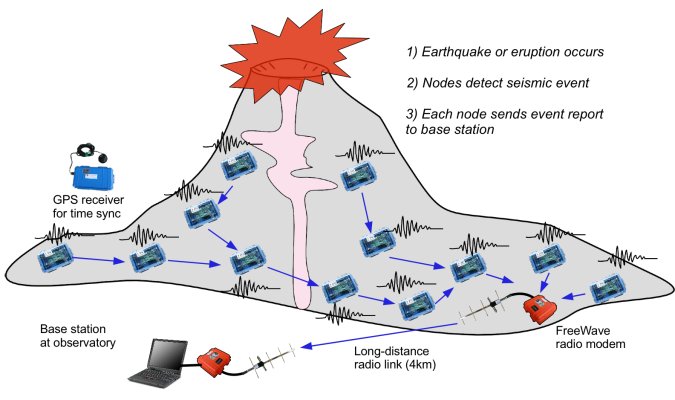 Hub Stage Execution
stagedcode = λ self_addr: 〈.uint32.〉〈
void main { 
   for (i=0; i<MAX; i++) {
    addr = getAddr(i); 
    run (stagedcode (lift addr));
   }  
}
void send (message_t msg) {
       msg.header.source = self_addr;
       …
}
void main {
    while(true) {send(some_msg)}; 
}
〉
Staging at Work
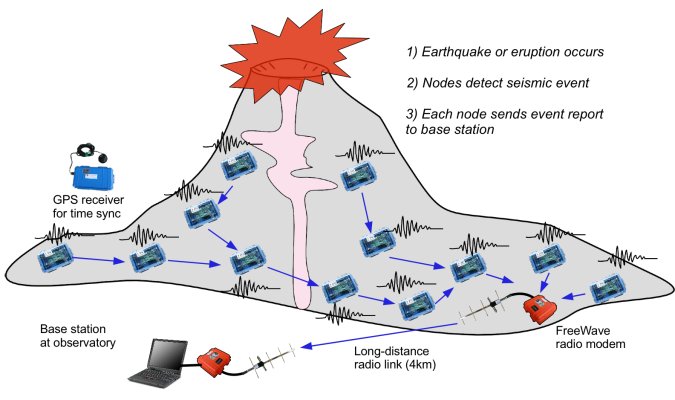 void send (message_t msg) {
       msg.header.source = 0xFF;
       …
}
void main {
    while(true) {send(some_msg)}; 
}
Mote Stage Execution
Real World Applications
In the real world, consider the computation of self_addr is in fact a computation of: 
A routing table: it can be entirely pre-computed (and highly optimized) at hub stage after initial deployment and stored in ROM
A neighborhood table
Environment information
Language Syntax
v :: = constant | x | λ x: τ. e |〈e〉 
            | {l1 = v1; …; ln = vn}
            | Λ t ≼ τ. e | τ
e ::= v | (τ) e | e e | run e | lift e 
            | {l1 = e1; …; ln = en} | e.l | ref e | e :=e | !e
            | tlet t  ≼ τ = e in e 
τ ::=primitive | τ → τ | 〈.τ.〉
            | {l1 =τ1; …; ln = τn} | ref τ
            | t | Π t ≼ τ . e | type[τ]
Language Syntax
v :: = constant | x | λ x: τ. e |〈e〉
            | {l1 = v1; …; ln = vn}
            | Λ t ≼ τ. e | τ
e ::= v | (τ) e | e e | run e | lift e 
            | {l1 = e1; …; ln = en} | e.l | ref e | e :=e | !e
            | tlet t  ≼ τ = e in e 
τ ::=primitive | τ → τ | 〈.τ.〉
            | {l1 =τ1; …; ln = τn} | ref τ
            | t | Π t ≼ τ . e | type[τ]
Language Syntax
v :: = constant | x | λ x: τ. e |〈e〉
            | {l1 = v1; …; ln = vn}
            | Λ t ≼ τ. e | τ
e ::= v | (τ) e | e e | run e | lift e 
            | {l1 = e1; …; ln = en} | e.l | ref e | e :=e | !e
            | tlet t  ≼ τ = e in e 
τ ::=primitive | τ → τ | 〈.τ.〉
            | {l1 =τ1; …; ln = τn} | ref τ
            | t | Π t ≼ τ . e | type[τ]
Language Syntax
v :: = constant | x | λ x: τ. e |〈e〉  
            | {l1 = v1; …; ln = vn}
            | Λ t ≼ τ. e | τ
e ::= v | (τ) e | e e | run e | lift e 
            | {l1 = e1; …; ln = en} | e.l | ref e | e :=e | !e
            | tlet t ≼ τ  = e in e 
τ ::=primitive | τ → τ | 〈.τ.〉
            | {l1 =τ1; …; ln = τn} | ref τ
            | t | Π t ≼ τ . e  | type[τ]
Why Type Abstraction?
stagedcode = λ self_addr: <.uint32.>. 
〈
void send (message_t msg) {
       msg.header.source = self_addr;
       …
}
In sensor networks, transmitting one bit consumes power similar to executing 200-800 instructions!
void main {
    while(true) {send(some_msg)}; 
}
〉
Why Type Abstraction?
Λ t ≼ uint.
void send (message_t msg) {
       msg.header.source := self_addr;
       …
}
stagedcode =           λ self_addr: <.t.>. 
〈
F<: -Style Bounded Quantification
void main {
    while(true) {send(some_msg)}; 
}
stagedcode uint4 (lift addr)
〉
Each send saves the power of executing (32-4)* 800 instructions!
Why Types As Values?
Common macro pattern in systems programming:
# ifdef v typedef t uint8 else typedef t uint4
    Macros as a (primitive) form of staging, i.e. 
t = if v then uint8 else uint4
Crucial for resource-constrained embedded systems:
“if there are at most 8 neighbors for each mote, use 3-bit integers to represent routing entries; otherwise if at most 16, use 4-bit integers.”
“if earthquake is frequent, use 8-byte double to record vibration; otherwise use 4-byte double.”
Type Checking First-Class Types
Decidability: unrestricted use of first-class types often leads to undecidability
Our simple solution: explicit upper bounds for type variables
tlet t ≼ uint = 
     if v then uint8 else uint4 
in e
When e is typed, t is typed as type[uint] in the context, meaning “ a type expression with  uint as the upper bound”
A Bigger Example
let send = Λ addr_t ≼ uint.
       Λ message_header_t ≼ {src : addr_t; dest : addr_t}.
       Λ msg_t ≼ {header : message_header_t}.
       λ psend : <.msg_t → uint1.>.
       λ self : <.addr_t.>
       < λ addr : addr_t.
         λ msg : msg_t.
            msg.header.src := self;
            msg.header.dest := addr;
            psend msg
       > in
tlet t ≼ uint = if LARGE then uint8 else uint4 in  
tlet ht = {flag : uint8; src : t; dest : t} in
tlet mt = {header : ht; data : uint64} in
let radio = Λ msg_t <λ msg : msg_t. …> in
let self = lift ((t)0xF) in
   send t ht mt (radio mt) self
A Bigger Example
let send = Λ addr_t ≼ uint.
       Λ message_header_t ≼ {src : addr_t; dest : addr_t}.
       Λ msg_t ≼ {header : message_header_t}.
       λ psend : <.msg_t → uint1.>.
       λ self : <.addr_t.>
       < λ addr : addr_t.
         λ msg : msg_t.
            msg.header.src := self;
            msg.header.dest := addr;
            psend msg
       > in
tlet t ≼ uint = if LARGE then uint8 else uint4 in  
tlet ht = {flag : uint8; src : t; dest : t} in
tlet mt = {header : ht; data : uint64} in
let radio = Λ msg_t <λ msg : msg_t. …> in
let self = lift ((t)0xF) in
   send t ht mt (radio mt) self
the previous example
 in lambda calculus
A Bigger Example
let send = Λ addr_t ≼ uint.
       Λ message_header_t ≼ {src : addr_t; dest : addr_t}.
       Λ msg_t ≼ {header : message_header_t}.
       λ psend : <.msg_t → uint1.>.
       λ self : <.addr_t.>
       < λ addr : addr_t.
         λ msg : msg_t.
            msg.header.src := self;
            msg.header.dest := addr;
            psend msg
       > in
tlet t ≼ uint = if LARGE then uint8 else uint4 in  
tlet ht = {flag : uint8; src : t; dest : t} in
tlet mt = {header : ht; data : uint64} in
let radio = Λ msg_t <λ msg : msg_t. …> in
let self = lift ((t)0xF) in
   send t ht mt (radio mt) self
a more realistic “send”
A Bigger Example
let send = Λ addr_t ≼ uint.
       Λ message_header_t ≼ {src : addr_t; dest : addr_t}.
       Λ msg_t ≼ {header : message_header_t}.
       λ psend : <.msg_t → uint1.>.
       λ self : <.addr_t.>
       < λ addr : addr_t.
         λ msg : msg_t.
            msg.header.src := self;
            msg.header.dest := addr;
            psend msg
       > in
tlet t ≼ uint = if LARGE then uint8 else uint4 in  
tlet ht = {flag : uint8; src : t; dest : t} in
tlet mt = {header : ht; data : uint64} in
let radio = Λ msg_t <λ msg : msg_t. …> in
let self = lift ((t)0xF) in
   send t ht mt (radio mt) self
address type abstraction
A Bigger Example
let send = Λ addr_t ≼ uint.
       Λ message_header_t ≼ {src : addr_t; dest : addr_t}.
       Λ msg_t ≼ {header : message_header_t}.
       λ psend : <.msg_t → uint1.>.
       λ self : <.addr_t.>
       < λ addr : addr_t.
         λ msg : msg_t.
            msg.header.src := self;
            msg.header.dest := addr;
            psend msg
       > in
tlet t ≼ uint = if LARGE then uint8 else uint4 in  
tlet ht = {flag : uint8; src : t; dest : t} in
tlet mt = {header : ht; data : uint64} in
let radio = Λ msg_t <λ msg : msg_t. …> in
let self = lift ((t)0xF) in
   send t ht mt (radio mt) self
header type abstraction
A Bigger Example
let send = Λ addr_t ≼ uint.
       Λ message_header_t ≼ {src : addr_t; dest : addr_t}.
       Λ msg_t ≼ {header : message_header_t}.
       λ psend : <.msg_t → uint1.>.
       λ self : <.addr_t.>
       < λ addr : addr_t.
         λ msg : msg_t.
            msg.header.src := self;
            msg.header.dest := addr;
            psend msg
       > in
tlet t ≼ uint = if LARGE then uint8 else uint4 in  
tlet ht = {flag : uint8; src : t; dest : t} in
tlet mt = {header : ht; data : uint64} in
let radio = Λ msg_t <λ msg : msg_t. …> in
let self = lift ((t)0xF) in
   send t ht mt (radio mt) self
message type abstraction
A Bigger Example
let send = Λ addr_t ≼ uint.
       Λ message_header_t ≼ {src : addr_t; dest : addr_t}.
       Λ msg_t ≼ {header : message_header_t}.
       λ psend : <.msg_t → uint1.>.
       λ self : <.addr_t.>
       < λ addr : addr_t.
         λ msg : msg_t.
            msg.header.src := self;
            msg.header.dest := addr;
            psend msg
       > in
tlet t ≼ uint = if LARGE then uint8 else uint4 in  
tlet ht = {flag : uint8; src : t; dest : t} in
tlet mt = {header : ht; data : uint64} in
let radio = Λ msg_t <λ msg : msg_t. …> in
let self = lift ((t)0xF) in
   send t ht mt (radio mt) self
cross-stage persistence of types is allowed!
A Bigger Example
let send = Λ addr_t ≼ uint.
       Λ message_header_t ≼ {src : addr_t; dest : addr_t}.
       Λ msg_t ≼ {header : message_header_t}.
       λ psend : <.msg_t → uint1.>.
       λ self : <.addr_t.>
       < λ addr : addr_t.
         λ msg : msg_t.
            msg.header.src := self;
            msg.header.dest := addr;
            psend msg
       > in
tlet t ≼ uint = if LARGE then uint8 else uint4 in  
tlet ht = {flag : uint8; src : t; dest : t} in
tlet mt = {header : ht; data : uint64} in
let radio = Λ msg_t <λ msg : msg_t. …> in
let self = lift ((t)0xF) in
   send t ht mt (radio mt) self
tlet
A Bigger Example
let send = Λ addr_t ≼ uint.
       Λ message_header_t ≼ {src : addr_t; dest : addr_t}.
       Λ msg_t ≼ {header : message_header_t}.
       λ psend : <.msg_t → uint1.>.
       λ self : <.addr_t.>
       < λ addr : addr_t.
         λ msg : msg_t.
            msg.header.src := self;
            msg.header.dest := addr;
            psend msg
       > in
tlet t ≼ uint = if LARGE then uint8 else uint4 in  
tlet ht = {flag : uint8; src : t; dest : t} in
tlet mt = {header : ht; data : uint64} in
let radio = Λ msg_t <λ msg : msg_t. …> in
let self = lift ((t)0xF) in
   send t ht mt (radio mt) self
tlet with bound abbreviated
A Bigger Example
let send = Λ addr_t ≼ uint.
       Λ message_header_t ≼ {src : addr_t; dest : addr_t}.
       Λ msg_t ≼ {header : message_header_t}.
       λ psend : <.msg_t → uint1.>.
       λ self : <.addr_t.>
       < λ addr : addr_t.
         λ msg : msg_t.
            msg.header.src := self;
            msg.header.dest := addr;
            psend msg
       > in
tlet t ≼ uint = if LARGE then uint8 else uint4 in  
tlet ht = {flag : uint8; src : t; dest : t} in
tlet mt = {header : ht; data : uint64} in
let radio = Λ msg_t <λ msg : msg_t. …> in
let self = lift ((t)0xF) in
   send t ht mt (radio mt) self
more let
A Bigger Example
let send = Λ addr_t ≼ uint.
       Λ message_header_t ≼ {src : addr_t; dest : addr_t}.
       Λ msg_t ≼ {header : message_header_t}.
       λ psend : <.msg_t → uint1.>.
       λ self : <.addr_t.>
       < λ addr : addr_t.
         λ msg : msg_t.
            msg.header.src := self;
            msg.header.dest := addr;
            psend msg
       > in
tlet t ≼ uint = if LARGE then uint8 else uint4 in  
tlet ht = {flag : uint8; src : t; dest : t} in
tlet mt = {header : ht; data : uint64} in
let radio = Λ msg_t <λ msg : msg_t. …> in
let self = lift ((t)0xF) in
   send t ht mt (radio mt) self
casting to a tlet-ed type
A Bigger Example
let send = Λ addr_t ≼ uint.
       Λ message_header_t ≼ {src : addr_t; dest : addr_t}.
       Λ msg_t ≼ {header : message_header_t}.
       λ psend : <.msg_t → uint1.>.
       λ self : <.addr_t.>
       < λ addr : addr_t.
         λ msg : msg_t.
            msg.header.src := self;
            msg.header.dest := addr;
            psend msg
       > in
tlet t ≼ uint = if LARGE then uint8 else uint4 in  
tlet ht = {flag : uint8; src : t; dest : t} in
tlet mt = {header : ht; data : uint64} in
let radio = Λ msg_t <λ msg : msg_t. …> in
let self = lift ((t)0xF) in
   send t ht mt (radio mt) self
application of Λ term
with subtyping
A Bigger Example
let send = Λ addr_t ≼ uint.
       Λ message_header_t ≼ {src : addr_t; dest : addr_t}.
       Λ msg_t ≼ {header : message_header_t}.
       λ psend : <.msg_t → uint1.>.
       λ self : <.addr_t.>
       < λ addr : addr_t.
         λ msg : msg_t.
            msg.header.src := self;
            msg.header.dest := addr;
            psend msg
       > in
tlet t ≼ uint = if LARGE then uint8 else uint4 in  
tlet ht = {flag : uint8; src : t; dest : t} in
tlet mt = {header : ht; data : uint64} in
let radio = Λ msg_t <λ msg : msg_t. …> in
let self = lift ((t)0xF) in
   send t ht mt (radio mt) self
beyond F<:  --
application argument
not statically known
A Bigger Example
let send = Λ addr_t ≼ uint.
       Λ message_header_t ≼ {src : addr_t; dest : addr_t}.
       Λ msg_t ≼ {header : message_header_t}.
       λ psend : <.msg_t → uint1.>.
       λ self : <.addr_t.>
       < λ addr : addr_t.
         λ msg : msg_t.
            msg.header.src := self;
            msg.header.dest := addr;
            psend msg
       > in
tlet ht = {flag : uint8; src : t; dest : t} in
tlet mt = {header : ht; data : uint64} in
let radio = Λ msg_t <λ msg : msg_t. …> in
let self = lift ((t)0xF) in
   send (if LARGE then uint8 else uint4) ht mt (radio mt) self
arbitrary expressions
as arguments however may lead to
undecidablility
A Bigger Example
let send = Λ addr_t ≼ uint.
       Λ message_header_t ≼ {src : addr_t; dest : addr_t}.
       Λ msg_t ≼ {header : message_header_t}.
       λ psend : <.msg_t → uint1.>.
       λ self : <.addr_t.>
       < λ addr : addr_t.
         λ msg : msg_t.
            msg.header.src := self;
            msg.header.dest := addr;
            psend msg
       > in
tlet t ≼ uint = if LARGE then uint8 else uint4 in  
tlet ht = {flag : uint8; src : t; dest : t} in
tlet mt = {header : ht; data : uint64} in
let radio = Λ msg_t <λ msg : msg_t. …> in
let self = lift ((t)0xF) in
   send t ht mt (radio mt) self
Our design: the arguments of  Λ term application must be fully constructed
A Bigger Example
let send = Λ addr_t ≼ uint.
       Λ message_header_t ≼ {src : addr_t; dest : addr_t}.
       Λ msg_t ≼ {header : message_header_t}.
       λ psend : <.msg_t → uint1.>.
       λ self : <.addr_t.>
       < λ addr : addr_t.
         λ msg : msg_t.
            msg.header.src := self;
            msg.header.dest := addr;
            psend msg
       > in
tlet t ≼ uint = if LARGE then uint8 else uint4 in  
tlet ht = {flag : uint8; src : t; dest : t} in
tlet mt = {header : ht; data : uint64} in
let radio = Λ msg_t <λ msg : msg_t. …> in
let self = lift ((t)0xF) in
   send t ht mt (radio mt) self
Our design: the arguments of  Λ term application must be fully constructed
If ht or mt is inlined, the program still typechecks; but not if t is inlined!
A Bigger Example
let send = Λ addr_t ≼ uint.
       Λ message_header_t ≼ {src : addr_t; dest : addr_t}.
       Λ msg_t ≼ {header : message_header_t}.
       λ psend : <.msg_t → uint1.>.
       λ self : <.addr_t.>
       < λ addr : addr_t.
         λ msg : msg_t.
            msg.header.src := self;
            msg.header.dest := addr;
            psend msg
       > in
tlet t ≼ uint = if LARGE then uint8 else uint4 in  
tlet ht = {flag : uint8; src : t; dest : t} in
tlet mt = {header : ht; data : uint64} in
let radio = Λ msg_t <λ msg : msg_t. …> in
let self = lift ((t)0xF) in
   send t ht mt (radio mt) self
Our design: the arguments of  Λ term application must be fully constructed
If ht or mt is inlined, the program still typechecks; but not if t is inlined!
Principle: expressivity with decidability
The Type System
Type soundness proved via subject reduction and progress
Future work: increasing precision for typing first-class type expressions, such as conditional types for those involved in branching
Related Work
Flask (ICFP’08)
Successfully implemented in a sensor network environment
No static cross-stage type checking
MetaML
No type abstraction, no types as values
Supports cross-stage persistence
Meta programming
Type abstraction/generic systems
Dependent type systems
Conclusion and Future Work
Conclusions:
Staging is a crucial concept for modeling software deployment lifecycle
Staging is particularly useful for reducing power consumption and memory consumption of embedded systems
The importance of static type checking, type abstraction, and first-class types for embedded systems
Ongoing and Future work:
Developing a realistic sensor network language based on <ML> on top of TinyOS + nesC environment
the effect of dynamic configuration
More precise type checking; type inference
Thank you!